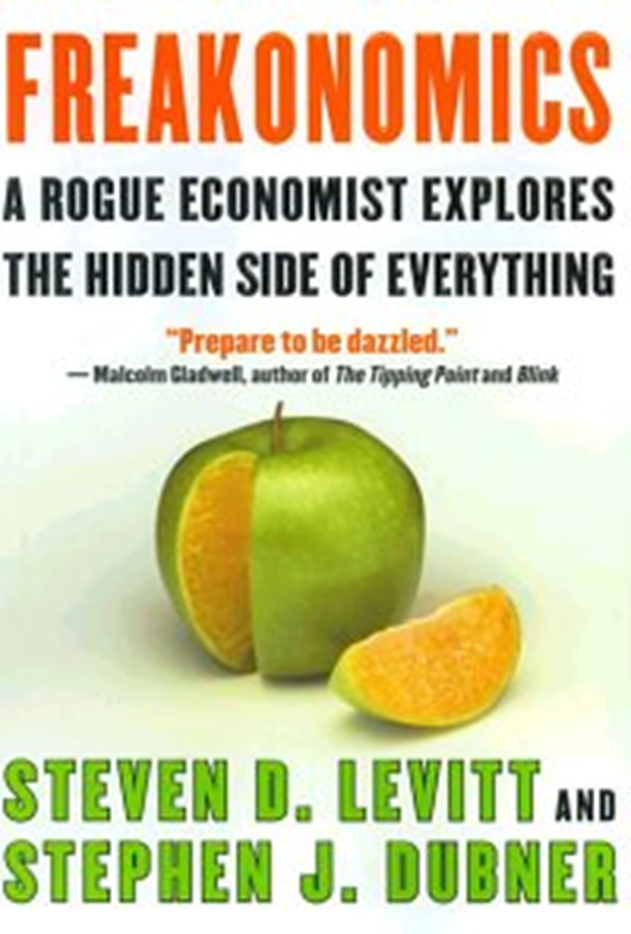 Why do drug dealers still live with their moms?
Background
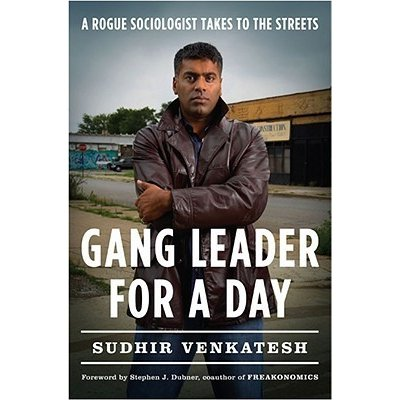 Sidhir Venkatesh
B.A in Mathematics from UC San Diego
PhD in Sociology from University of Chicago


Black Disciples Gang of Chicago
Findings
Central Leadership
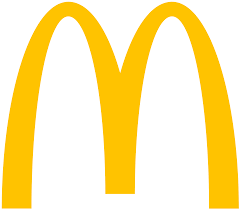 Local Leadership
Officers
Foot Soldiers
Findings
Revenues (income)
Drug sales : $24,800
Dues $5,100
Extortion: $2,100
Expenses (costs/monthly)
Wholesale cost of drugs: $5,000
Board of Directors fee: $5,000
Mercenary fighters: $1,300
Weapons: $300
Miscellaneous: $2,400
Total monthly non-wage costs: $14,000
Findings
Wages and Earnings
J.T.s monthly profit: $8,500
3 officers: $2,100 (combined)
Foot Soldiers: $7,400 (combined)

So…….an office of a successful street gang makes $7 per hour
A foot soldier made $3.30 per hour

Thus…..
So why do drug dealers live with their moms??
At $3.30 per hour they have to!

Why do one of the most dangerous professions with so little money?

What do these people have in common?
Drug dealer
High school quarterback
Young girl heading to Hollywood
Incentives
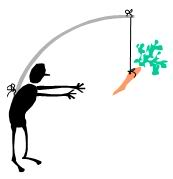 People respond to incentives!!

More specifically,

People respond in predictable ways to positive and negative incentives
Incentives
Positive Incentives
Encourage beneficial activities using rewards
If you clean your room…..
If you get good grades……
If you take care of the car….

Negative Incentives
Penalties that motivate you not to make a certain choice
If you break the law…..
If you ditch class……….
Incentives
April 15, 1987
IRS Rule change:
Instead of merely listing each dependent child, tax filers are required to provide Social Security Numbers
Result
7 million children disappeared 

Mandated auto protection
Seat belts
Air bags
Antilock brakes
Consequences?
“Seat belts saves lives!”
What is Economics and why study it?
Economics:
The study and practice of making choices, in a world of limited resources (scarcity)

We cannot escape the reality of scarcity
Have to be informed to make better choices
Make choices for yourself and others
The Economic Trilogy
The Economic Trilogy
Scarcity
Choice
Cost
Scarcity
Fundamental economic problem
Unlimited wants of people, and limited resources
Essentially, all resources are scarce
A resource is considered scarce if it has two or more alternative uses
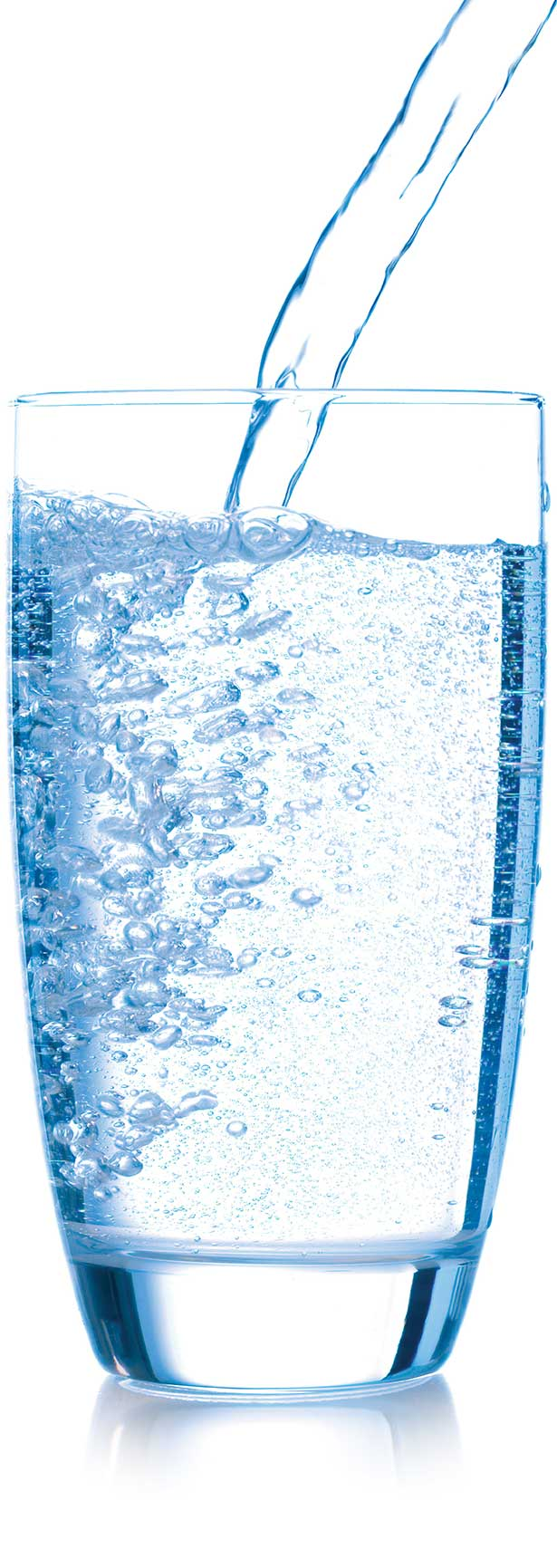 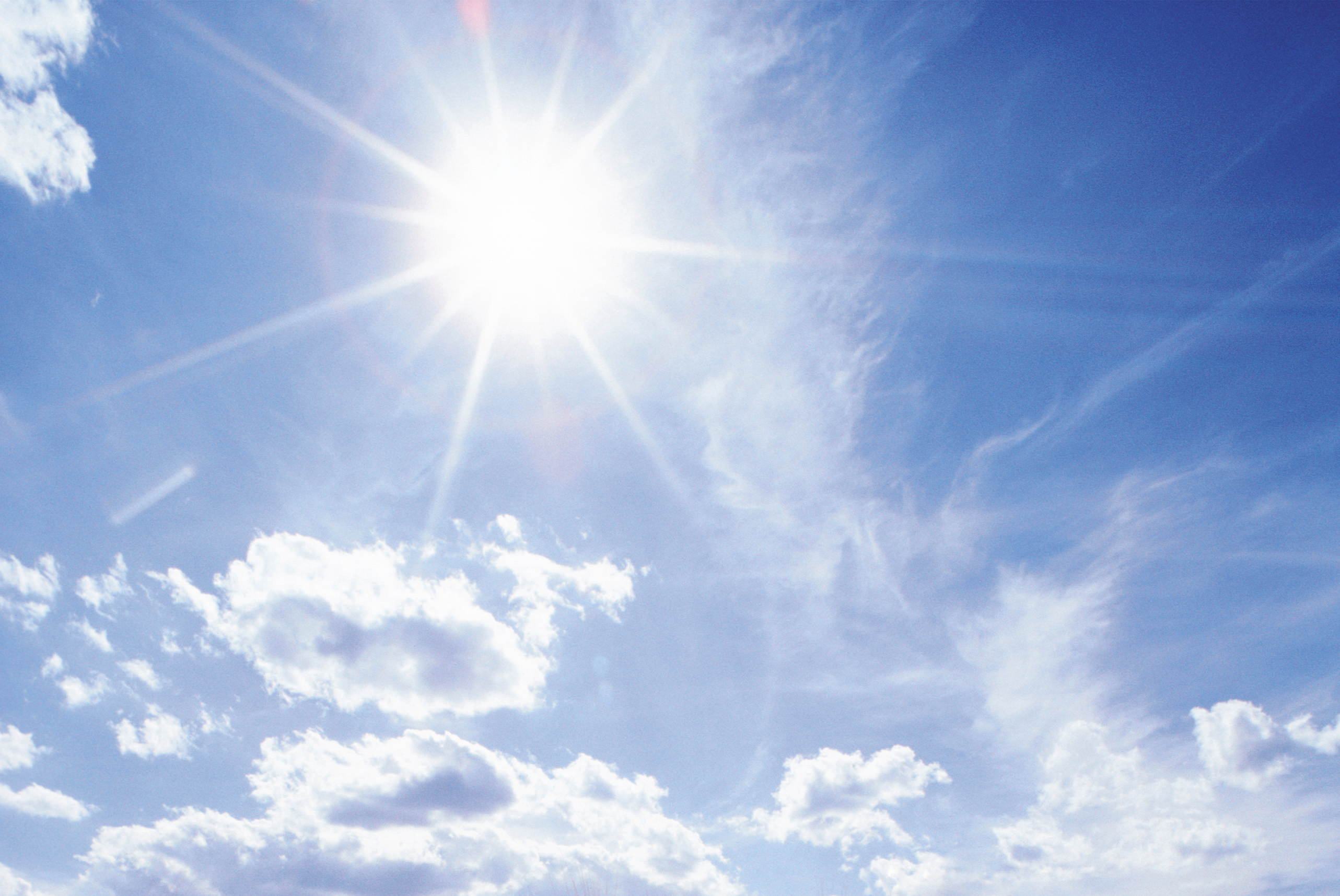 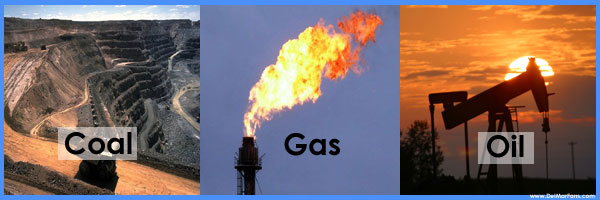 Choice
Economic decision making
Scarcity implies choice
Picking alternative uses
Determining best options
Economics is the science of choice

Choice leads to…..
Price ≠ Cost
Price is something you can pay, Cost is a decision factor

Cost is a Trade Off
You give something up every time you choose
Explicit costs: out of pocket expenses
Implicit costs: value of resources that could have been used elsewhere
The next best alternative not chosen (given up) is called the Opportunity Cost
Opportunity cost is the same as an opportunity lost

When you choose, you refuse!
Economic Dating Game
The Economic Dating Game
Answer the following questions about the dating game:

1. Who was your top score and why?

2. Who did you end up with and why? (use an ESL word!! Scarcity, opportunity cost, incentive, etc.)

3. Explain how scarcity, trade offs, incentives, AND opportunity cost played a factor in the dating game